TIẾNG VIỆT
BÀI 45: ¤n tËp vµ kÓ chuyÖn
TiÕt 1
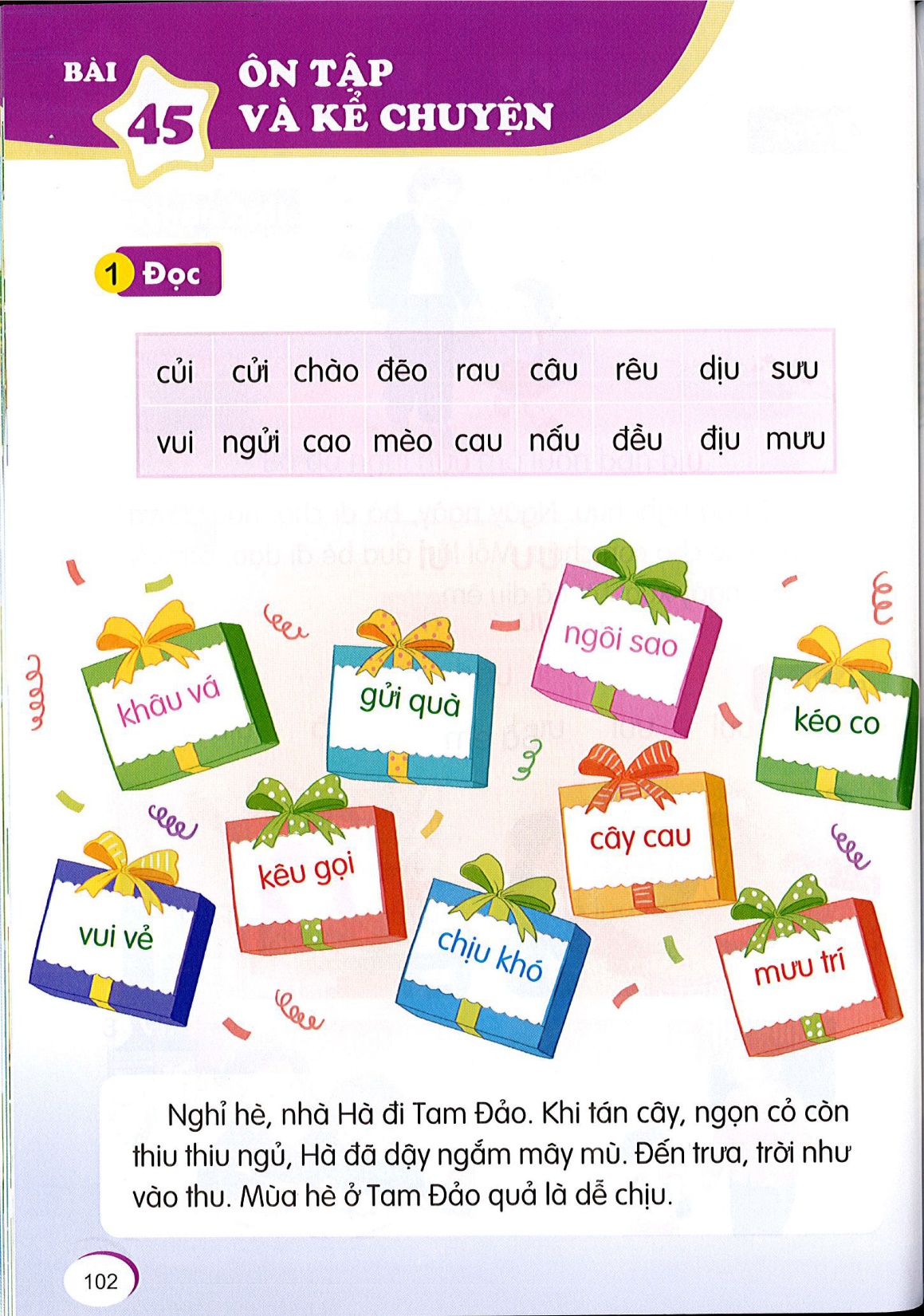 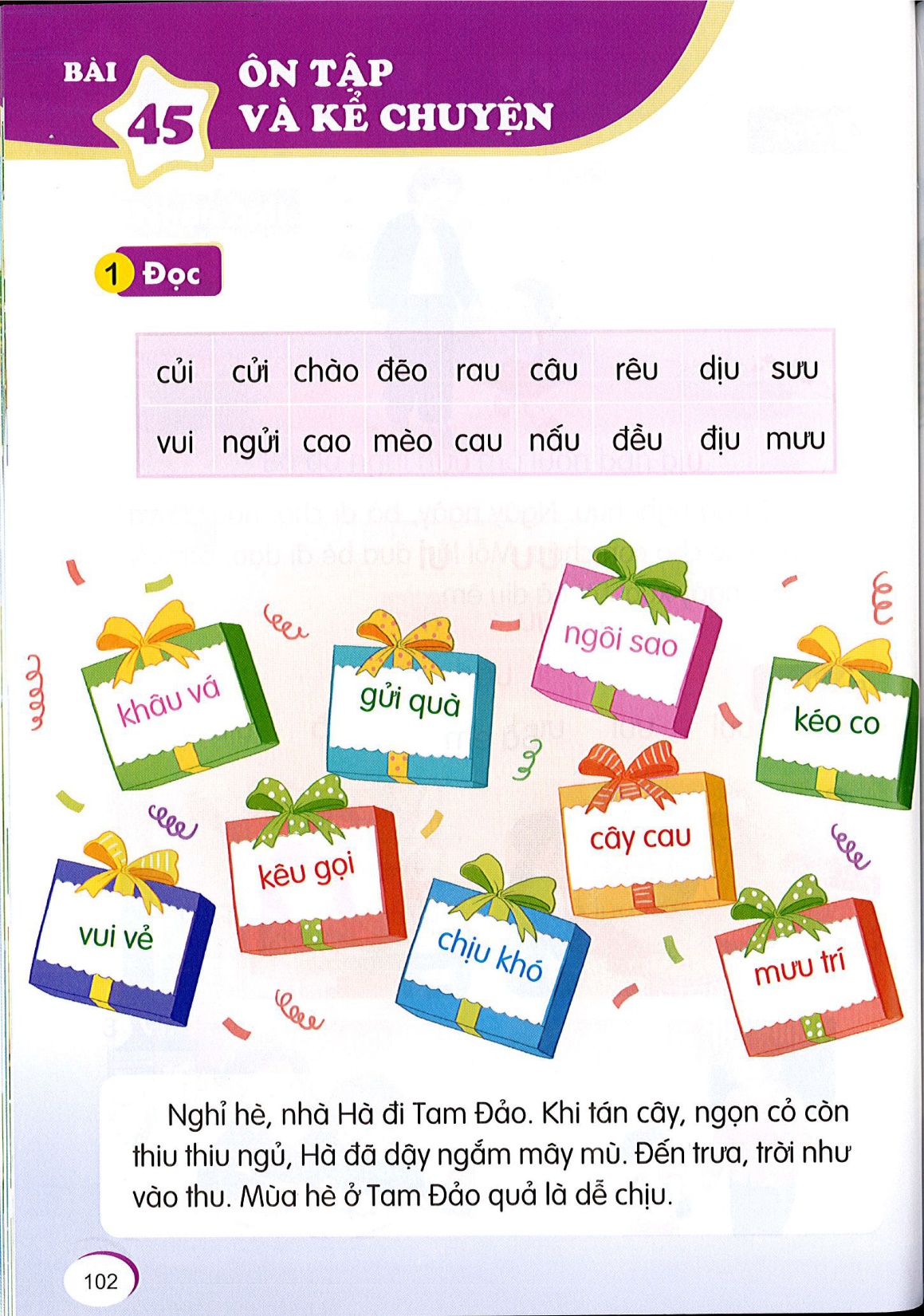 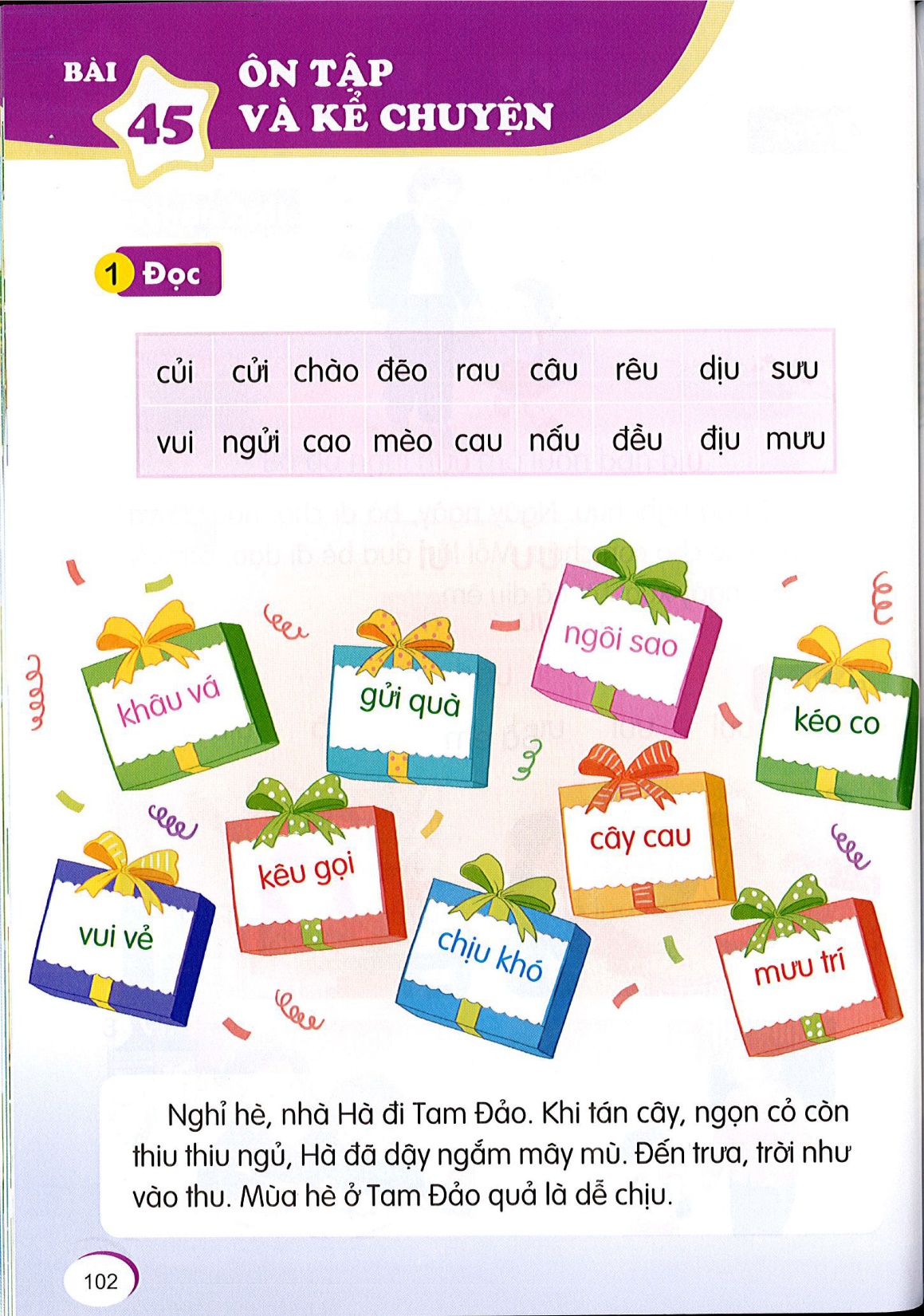 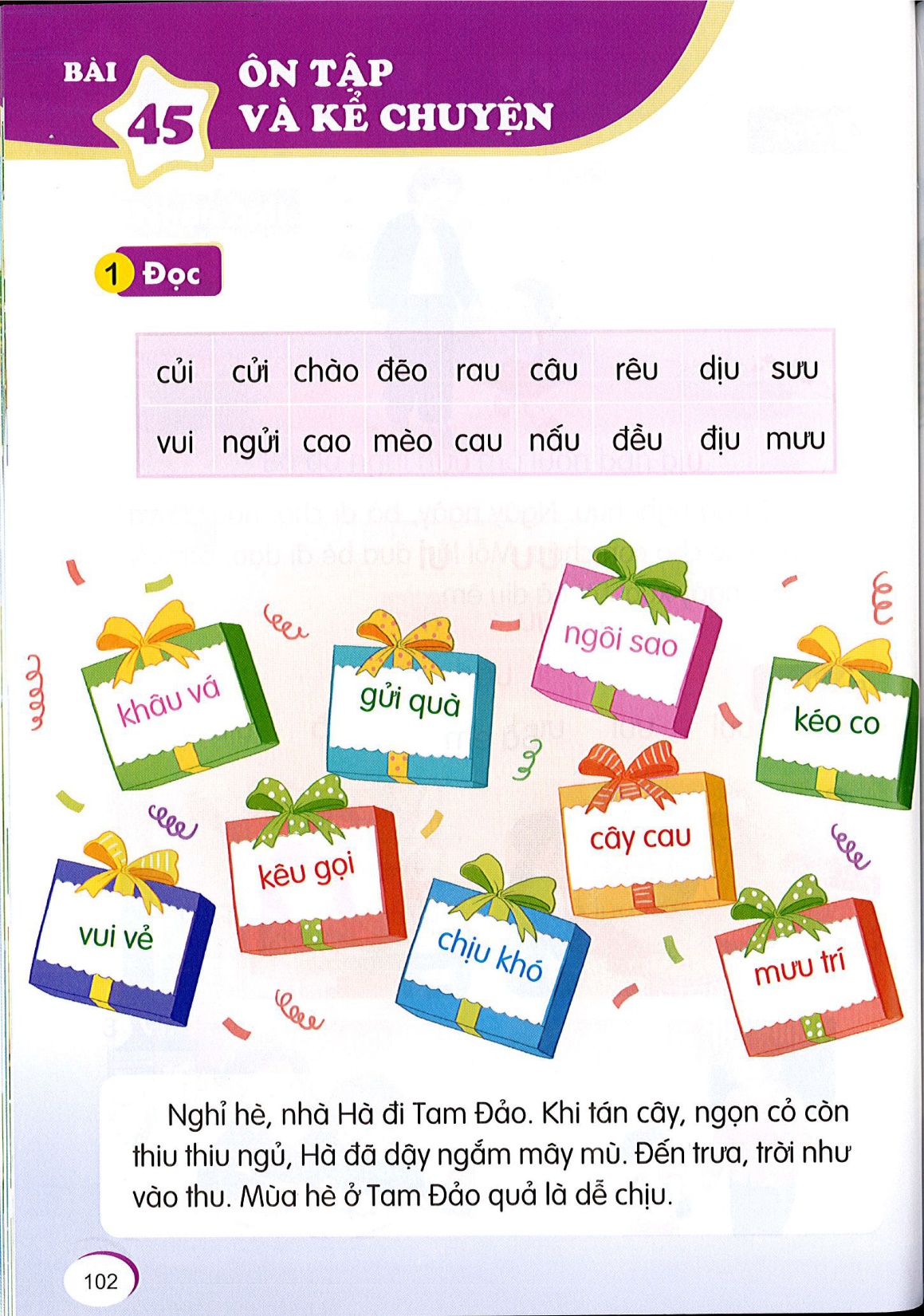 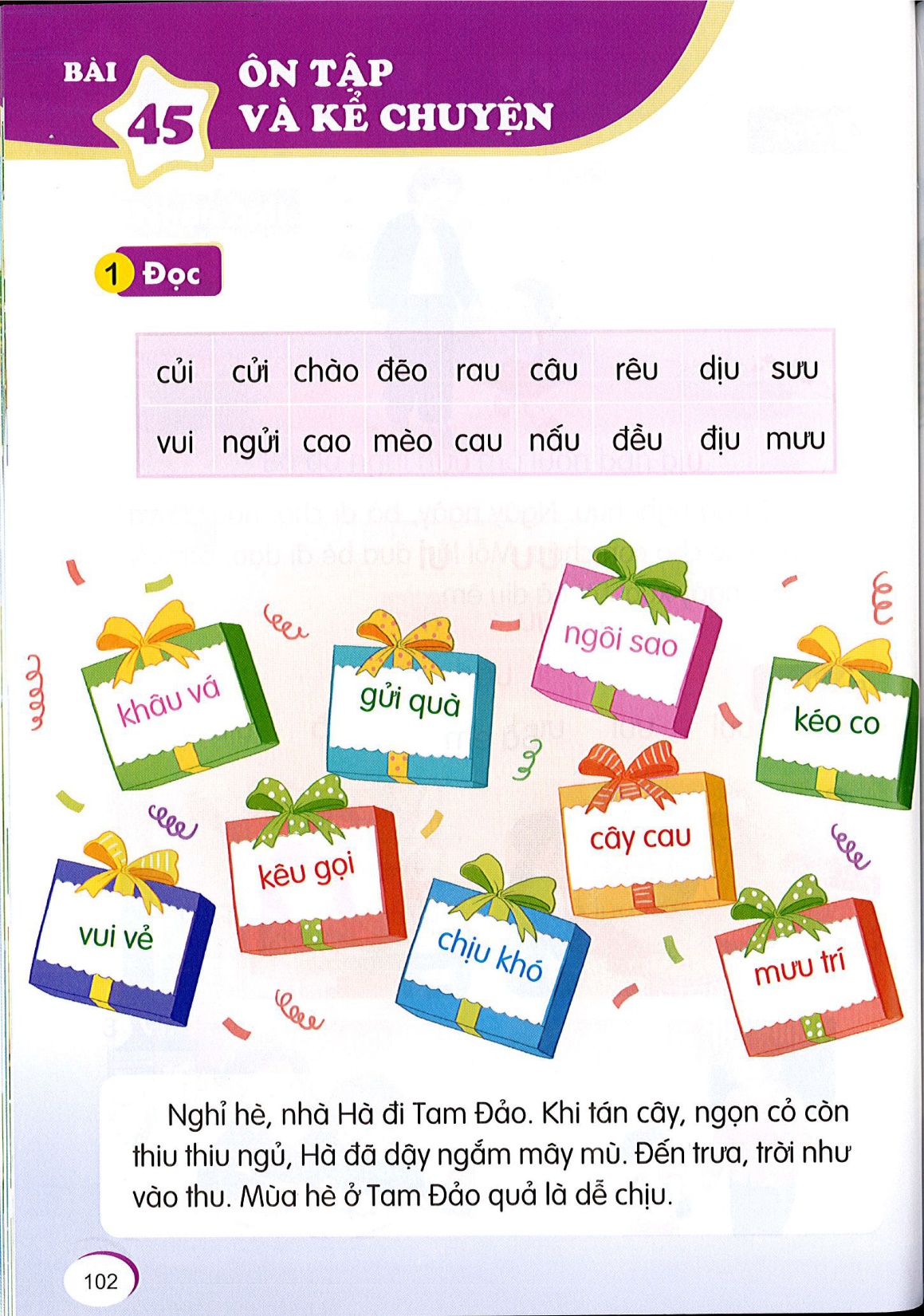 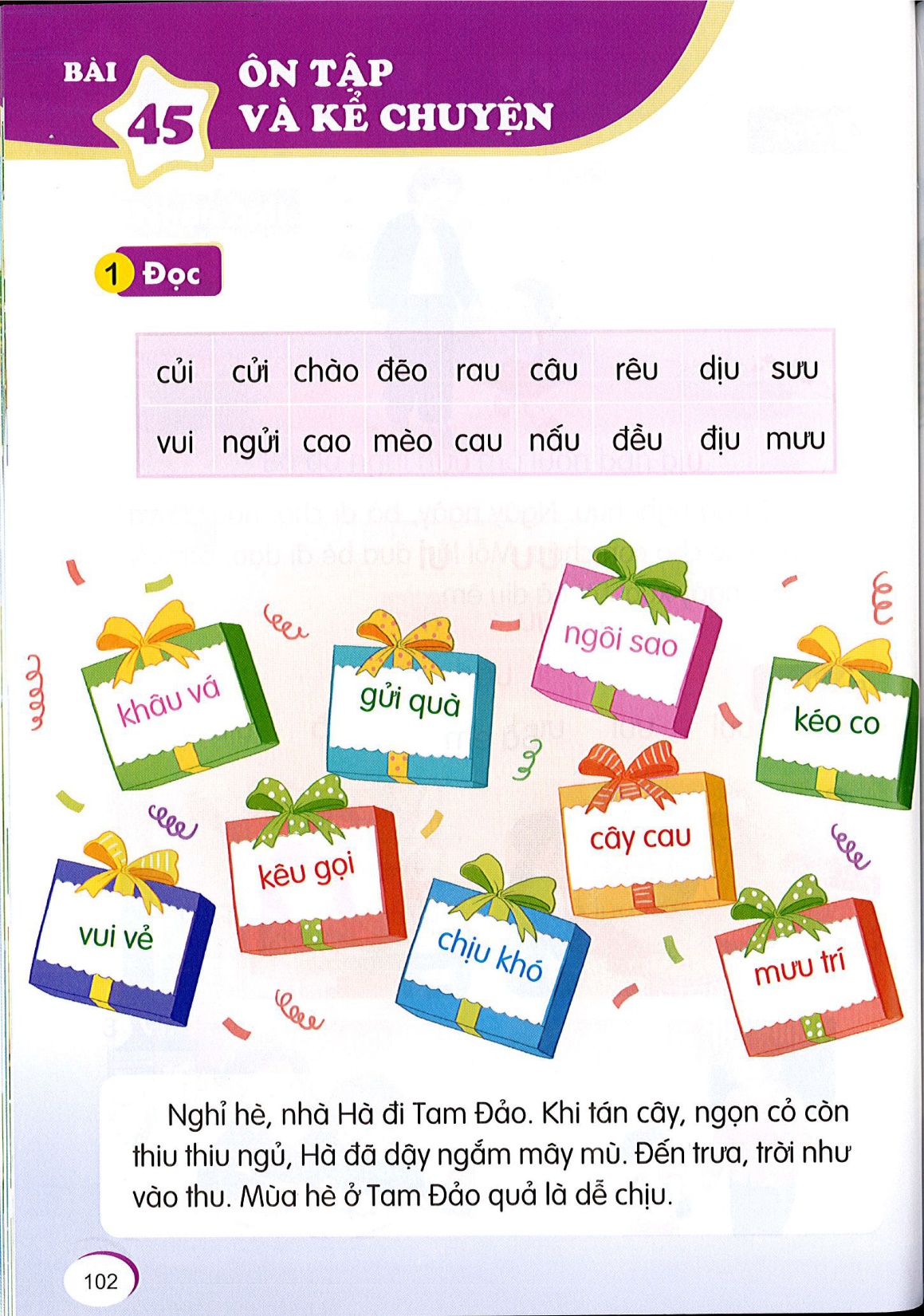 THƯ GIÃN
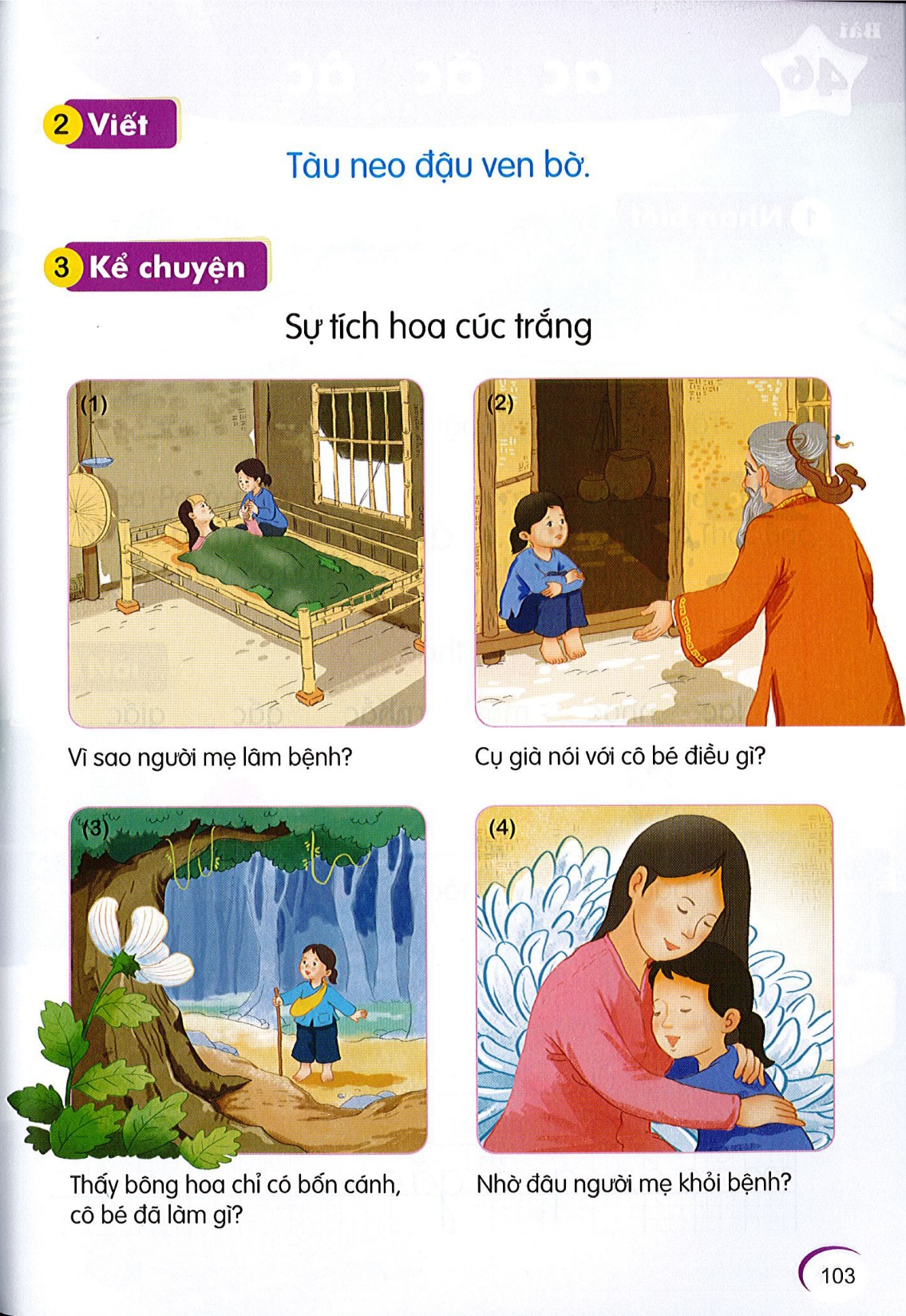 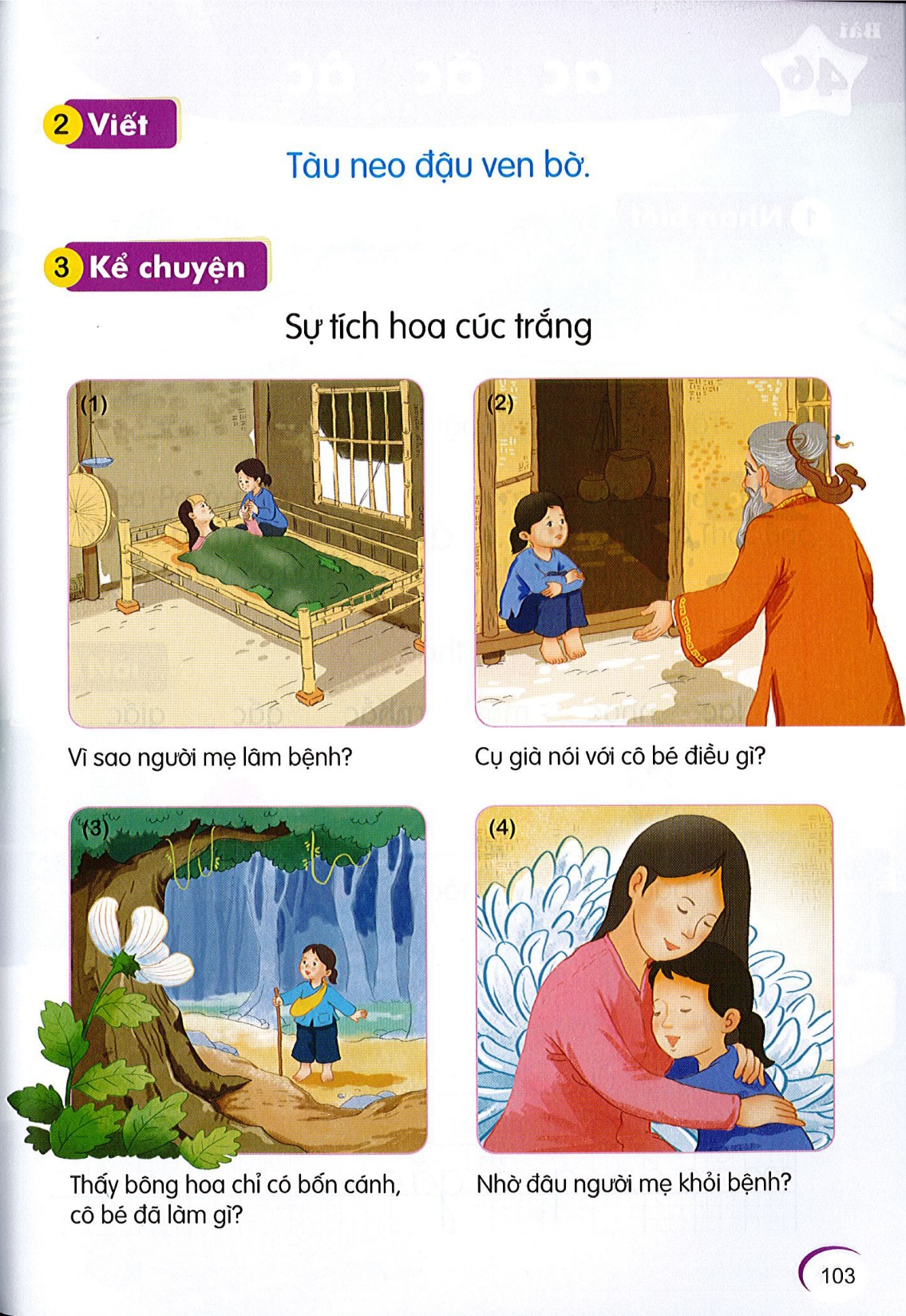